Home, Sweet Home
Učbenik, stran 80, naloga 8 a, b.
Odpri učbenik, oglej si sliko in poimenuj narisane predmete (tiste, ki jih poznaš). 

Poslušaj posnetek (na 2. diapozitivu) in pokaži na predmete na sliki. 

Preberi pesmico naglas.
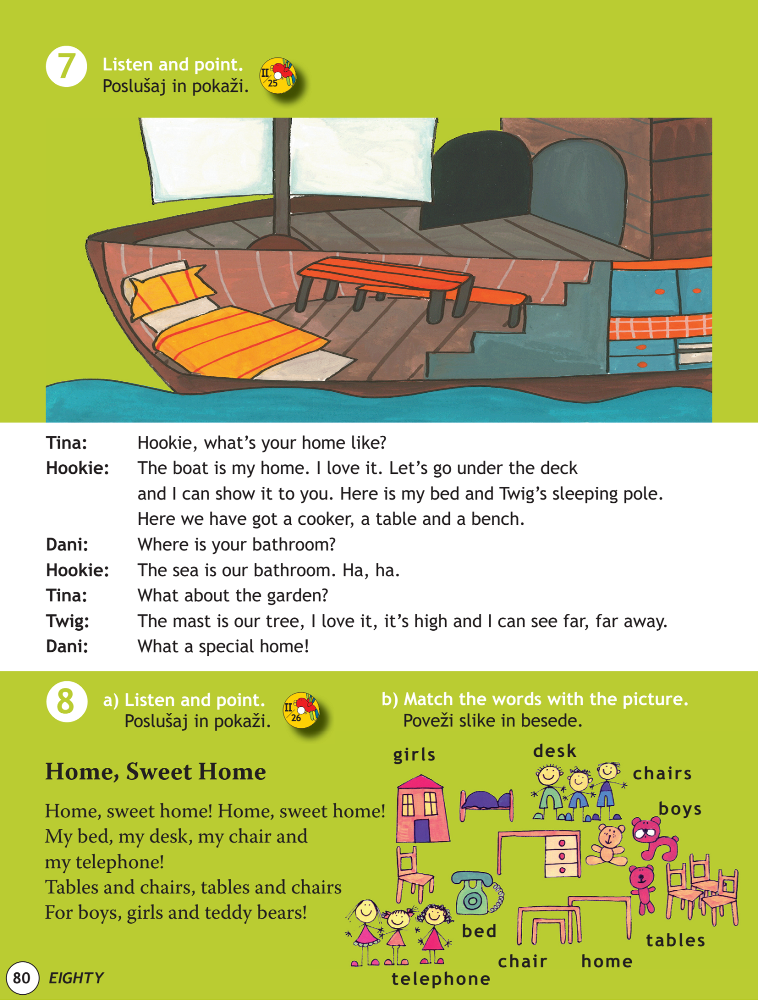 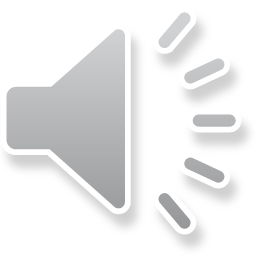 2
Ponovno si poglej sličice  in poslušaj posnetek izgovorjave besed. Pri vsaki besedi se na koncu sliši končnica –s, kar v angleščini označuje več stvari, oseb, živali… torej MNOŽINO. 

Poslušaj izgovorjavo besed in zapiši v zvezek:
PLURAL = Množina

a girl  (ena deklica) 		 girls (več deklic)

a boy (en fant)			boys (več fantov)

a desk (ena miza)			desks (več miz)

a chair (en stol)			chairs (več stolov)

a telephone (en telefon)		telephones (več telefonov)

a bed				beds (več postelj)

a table (ena šolska miza)		tables (več miz)
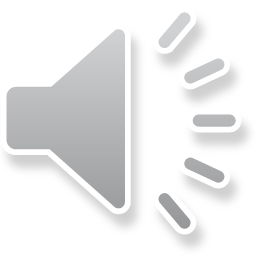 3
Zapomni si!!! Pred besedami v množini nikoli ne dodajate člena A ali AN.
Primer: a girls

Reši še: DZ str. 76/ 8a
4